Program Table
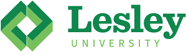 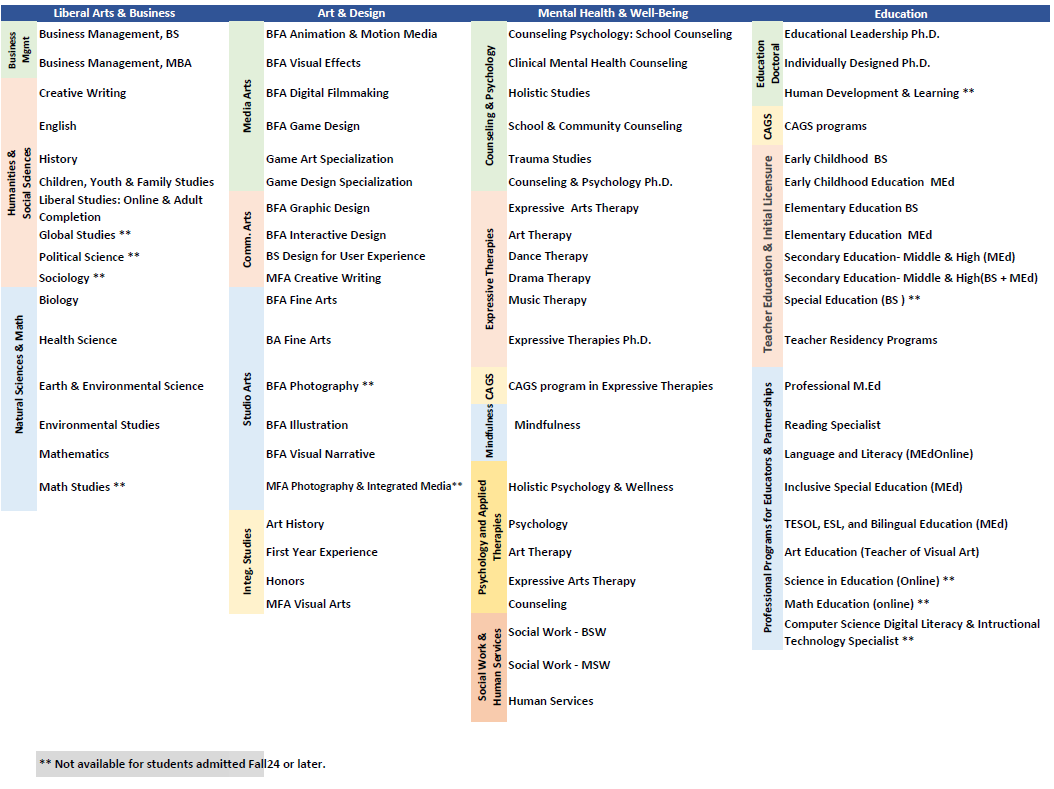 Academic Council
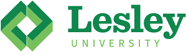 Mental Health and Well-Being
		Meenakshi Chhabra – Vice Provost
		Brian Becker - Associate Provost
		Joe Mageary - Associate Provost (as of 6/1/24)
	
	Education
		Stephanie Spadorcia – Vice Provost
		Erika Dawes – Associate Provost
		Val Shinas – Associate Provost
		
	Liberal Arts and Business
		Steve Shapiro – Vice Provost
		Kim Keegan – Associate Provost
		Sonia Perez-Villanueva – Associate Provost
	
	College of Art and Design
		Heather Shaw – Vice Provost
		Catriona Baker – Associate Provost
		Christine Collins – Associate Provost
		
		Janet Steinmayer, President
		Deanna Yameen, Interim Provost
Associate provosts:
Supervise faculty
Ensure programmatic quality
Academic Coordinators Council
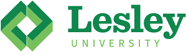 Members: 

	Mental Health and Well-Being
		Jen Pappas
	
	Education
		Venise Murphy
		
	Liberal Arts and Business
		Mary Powell
	
	College of Art and Design
		Atoosa Malekani

	Led by: Lisa O’Neill, Director of Academic Affairs Administration
Department Chairs
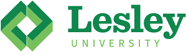 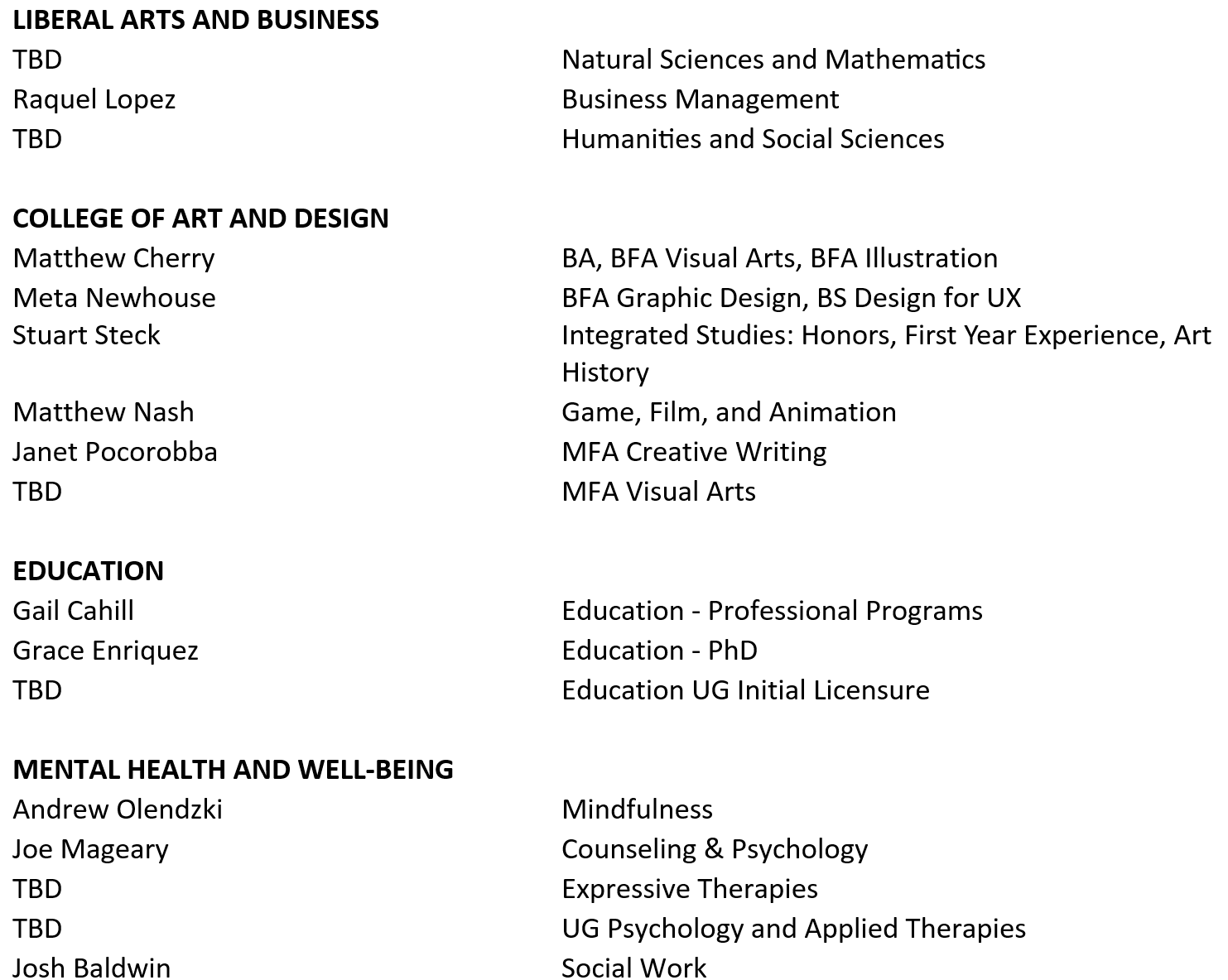